Romistika nebo cikanologie?
Hledání původu
Bez vědeckých základů:
na základě informací od Romů (Egypt)
zeměpisné názvy spojené s exoetnonymem (Zeugitana – Tunis, Cingara – Mezopotámie)
podobnost s „prokletými národy“ (němečtí židé, tatarští nájezdníci)
fantaskní hypotézy (Atlantida)
zprávy o indickém původu výjimečné (1422 kronika města Forli)
S vědeckými základy:
- filologie a lingvistika; komparatistika
- 2. polovina 18. století
1787 Heinrich Moritz Gottlieb Grellmann zpráva o počinu Stefana Váliho – srovnání indických a romských slov, čerpal z
1775-6 Samuel Augustini ab Hortis monografie – romsko-německý slovníček
Nalezení původu
Konec 18. století – pravlast Indie
zájem zaměřen na jazyk, komparatistika

1787 připisováno Grellmannovi 
1771 Christian Wilhelm Büttner  hinduistánsko-afghánský kmen
1782 Johann Christian Christoph Rüdiger  východní Indie
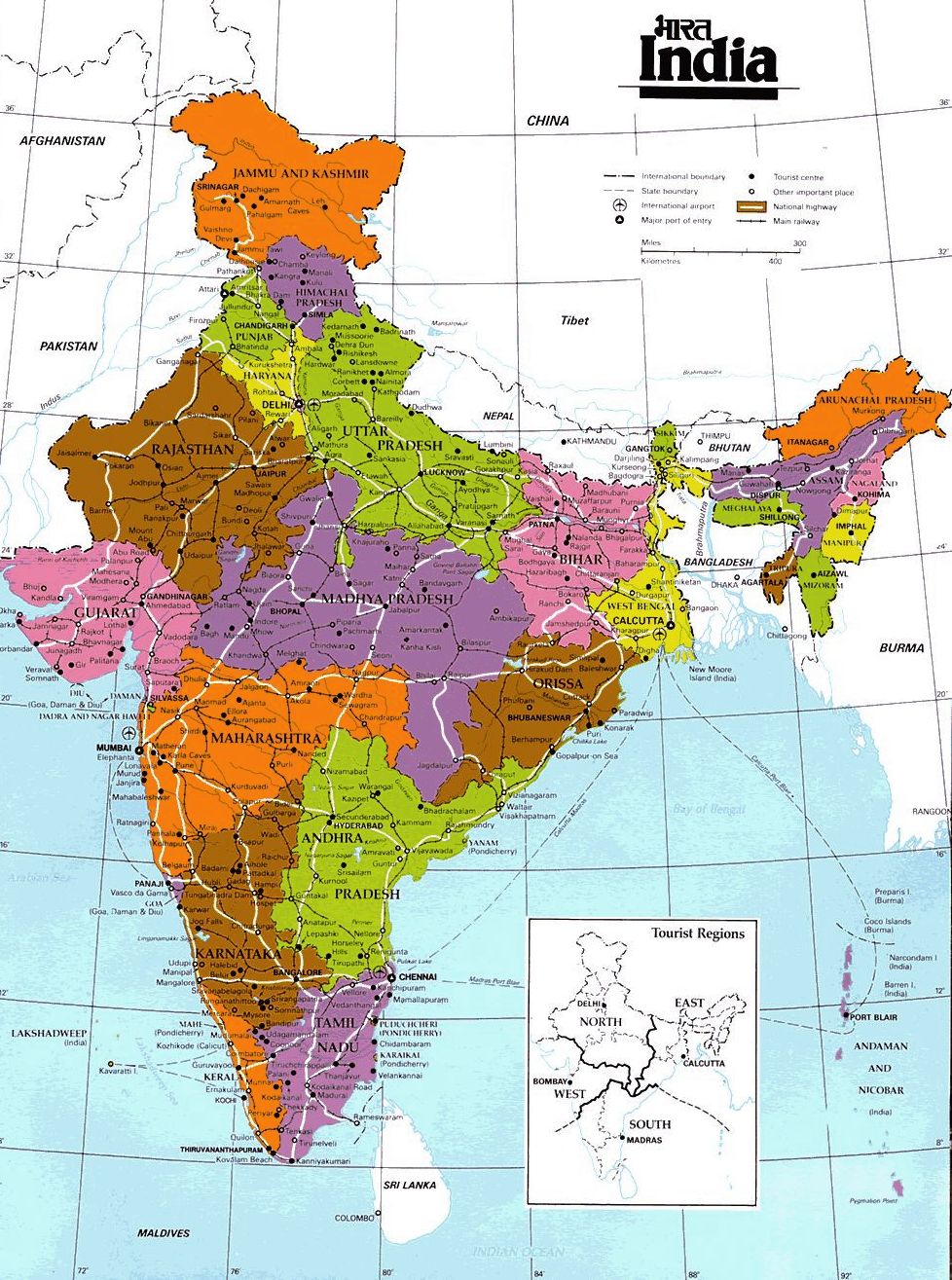 Upřesňování původu
19. století – pravlast Paňdžáb
zájem zaměřen na jazyk a kulturu v regio- nálním měřítku, deskripce

1844-45 August Friedrich Pott – srovnání romštiny a sanskrtu  severozápadní Indie
1872-1880 Franc Miklošič – dialekty evropských Romů
1821 Antonín Jaroslav Puchmajer: Romáňi Čib…  gramatika dialektu  českých Romů, slovník,  srovnání s argotem zlodějů; v NJ
1880 Josef Ješina: Romáňi čib čili jazyk cikánský; v ČJ
1889 Josef Ješina: Slovník česko-cikánský a cikánsko-český, jakož i cikánsko-české pohádky a povídky
1888 Josef Karel Ludvík Habsburský: Cikánská mluvnice – učebnice romského jazyka  gramatika několika dialektů
1877 Juraj Ihnátko: Cikánská mluvnice  východoslovenský dialekt
1882 Antoine Kalina: Jazyk slovenských Cikánů  západoslovenský dialekt
1887 Rudolf Sowa: Nářečí slovenských cikánů

1859, 1861 Ferenc Liszt: O cikánech a cikánské muzice v Uhrách
Konec hledání původu
1. polovina 20. století – pravlast Radžastán
Snaha o uchování záznamů pomocí novodobých technologií

1901 Milan von Rešetar  první zvukový záznam romštiny na fonograf (pohádka)
1915 Rudolf Pöch  první záznam písňové tvorby
1926 Ralph Lilley Turner: článek v JGLS  střední Indie při Z hranicích s Pakistánem
1926 John Sampson: The Dialect of the Gypsies of Wales
1916 Vincenc Lesný  souvislost mezi staroindičtinou a romskými dialekty
1921 Jožka Černík: Cikánské písničky  nejstarší notové a textové záznamy z Moravy
1929 František Štampach: Cikáni v Česko- slovenské republice  asimilační tendence x školství, proti segregaci a teorii dědičného sklonu; cikáni jsou národem v kulturním pojetí
1934 Vincenc Lesný: Jazyk cikánů v ČSR – kapitola v Československé vlastivědě
Po 2. světové válce
Odlišný přístup podle politického zřízení

Česko(slovensko):
1963 Jiří Lípa: Příručka cikánštiny
60. a 70. léta Milena Hübschmannová, Hana Šebková, Eva Davidová
80. a 90. léta Ctibor Nečas, Dušan Holý, Jana Horváthová
Svět:
etnologie: Vesselin Popov a Elena Marušiaková (BG), Katalin Kovalcsik (H)
sociologie: Jean-Pierre Liegeois (F)
antropologie: Judith Okely (GB)
historie: Donald Kenrick (GB)
lingvisitka: Yaron Matras (GB), Ian Hancock (USA), Christo Kjučukov (BG)
Jeden obor – více názvů
Do 2. světové války zájem o Romy v rámci jiných oborů
2. polovina 20. století – cik(g)anologie
Od 90. let 20. století – romistika  lingvistické pojetí
Přelom 20. a 21. století – romologie 
AJ – romani studies
Institucionální zázemí
1888 Gypsy Lore Society  Journal of GLS = Romani Studies, Velká Británie
Phonogrammarchiv, Vídeň
Univerzita Karlova, Indologický ústav FF, seminář romistiky
Univerzita Konštantína Filozofa v Nitre, Fakulta sociálnych vied a zdravotníctva, Ústav romologických štúdií
Muzeum romské kultury, Brno
Romano džaniben, Praha
Literatura
Augustini ab Hortis, Samuel: Cigáni v Uhorsku 1775. Zigeuner in Ungarn 1775. Bratislava: Štúdio –dd–, 1995.
Beníšek, Michael: Indolog Vincenc Lesný a romistika. Romano džaniben, 2004, č. jevend, s. 145–172.
Bořkovcová, Máša: Dr. Rudolf von Sowa. Romano džaniben 7, 2000, č. 3, s. 65–66.
Cech, Petra – Heinschink, Mozes F.: Nejstarší zvukový záznam romštiny ve vídeňském fonografickém archivu. Romano džaniben 8, 2001, č. 1–2, s. 147–149.
Drenko, Jozef: Juraj Ihnátko (1840–1885) – priekopník romistiky na Slovensku. Romano džaniben, 2006,            č. jevend, s. 59–67.
Fenneszová-Juhaszová, Christiane: Zvukové dokumenty o romské literatuře ve vídeňském fonografickém archivu. Romano džaniben 8, 2001,          č. 1–2, s. 143–145.
Hübschmannová, Milena: Stefan Vali a „malabárská řeč“ tří indických mladíků. Romano džaniben, 2003,         č. jevend, s. 93–106.
Kutlík-Garuda, Igor E.: O začiatkoch romistiky na Slovensku. Slovenský národopis 36, 1988, č. 1,                s. 45–56. 
Mann, Arne B.: Samuel Augustini ab Hortis a jeho zájem o Rómov v 18. storočí. Romano džaniben 4, 1997, č. 3–4, s. 129–132. 
Matras, Yaron: Rüdigerův příspěvek k objasnění původu romštiny. Romano džaniben 6, 1999, č. 3–4,        s. 80–101.
Pivoň, Rastislav: František Štampach – jeho prínos pro rozvoj romistiky v Československu. Romano džaniben 8, 2001, č. 1–2, s. 71–77.
Pivoň, Rastislav – Gálová, Adéla: Arcivojvoda Jozef Karol Ľudovít Habsburg – Jeho Výsost romista. Romano džaniben, 2004, č. ňilaj,              s. 12–22.
Romano džaniben, jevend 2004. (H. Šebková)
Romano džaniben, ňilaj 2006. (M. Hübschmannová)
Rukopisné poznámky českého romisty, faráře Josefa Ješiny (1824 - 1889). Romano džaniben 4, 1997, č. 3–4, s. 133–136.
http://www.folkoveprazdniny.cz/kolokvium2011/sbornik2011_03_Uhlikova.pdf
http://rombase.uni-graz.at/